AMINOÁCIDOS, PÉPTIDOS Y PROTEINAS
CÁTEDRA DE QUÍMICA ORGÁNICA I I
DPTO. DE QUÍMICA INDUSTRIAL Y APLICADA
Profesor: Dr Edgardo Calandri
Las proteínas son biopolímeros
Sus monómeros constitutivos son los aminoácidos
Se encuentran ampliamente distribuidas en todos los organismos vivos
Cumplen funciones variadas, como las de estructura, transporte, hormonales, catalíticas (enzimas), recetoras, etc.
Su estructura primaria se encuentra codificada en el ADN de los seres vivos.
Clasificación de las proteínas
Homoproteínas: constituídas solamente por aminoácidos
Nucleoproteínas (asoc. al ADN)
Lipoproteínas (gamaglobulina)
Fosfoproteínas (caseína)
Hemoproteínas (catalasa, citocromo C)
Metaloproteínas (alcohol deshidrogenasa)
Según su estructura química
Heteroproteínas: constituídas por aminoácidos y sustancias no proteicas: los grupos prostéticos
Estructurales: queratina, colágeno, elastina, etc
Enzimas (catalasa, invertasa, etc)
Hormonas (insulina, somatotrofina)
Contráctiles (miosina, actina)
Transportadoras (hemoglobina, transferrina)
Protectoras (inmunoglobulinas, trombina)
Almacenamiento (ovoalbúmina, zeína, gliadina)
Según su función
Con actividad Biológica:
Alimentarias: toda proteína digerible, no tóxica, barata y de sabor aceptable
Comencemos con los aminoácidos
Son las unidades fundamentales constitutivas de las proteínas
Poseen al menos un grupo carboxílico y un nitrógeno amínico
En la mayoría, el grupo amino está en el carbono contiguo al carboxilo y se los llama a aminoácidos
L-(S)-alanina
a
La mayoría de los seres vivientes presentan la configuración absoluta S en sus aminoácidos
Se dice que son L-aminoácidos
Los aminácidos son anfolitos; pueden dar tanto reacción ácida como básica.
pH bajo
pH alto
INCREMENTO DEL pH
Existe un pH para el cual el aminoácido existe como ion dipolar o zwitterión (carga total=0) y no migra en un campo eléctrico (punto isoeléctrico).  Puede calcularse como la media entre los dos pKa (aa neutros) o entre los pKa más bajos o más altos, según se trate de una cadena lateral ácida o básica, respectivamente:
pKa=2,34
pKa=3,65
pKa=1,88
pKa=2,18
pKa=10,53
Lisina
pKa=8,95
pKa=9,69
Ácido Aspártico
pKa=9,60
Alanina
Son veinte los aminoácidos constitutivos de péptidos y proteínas, clasificados aquí según las características de sus restos:
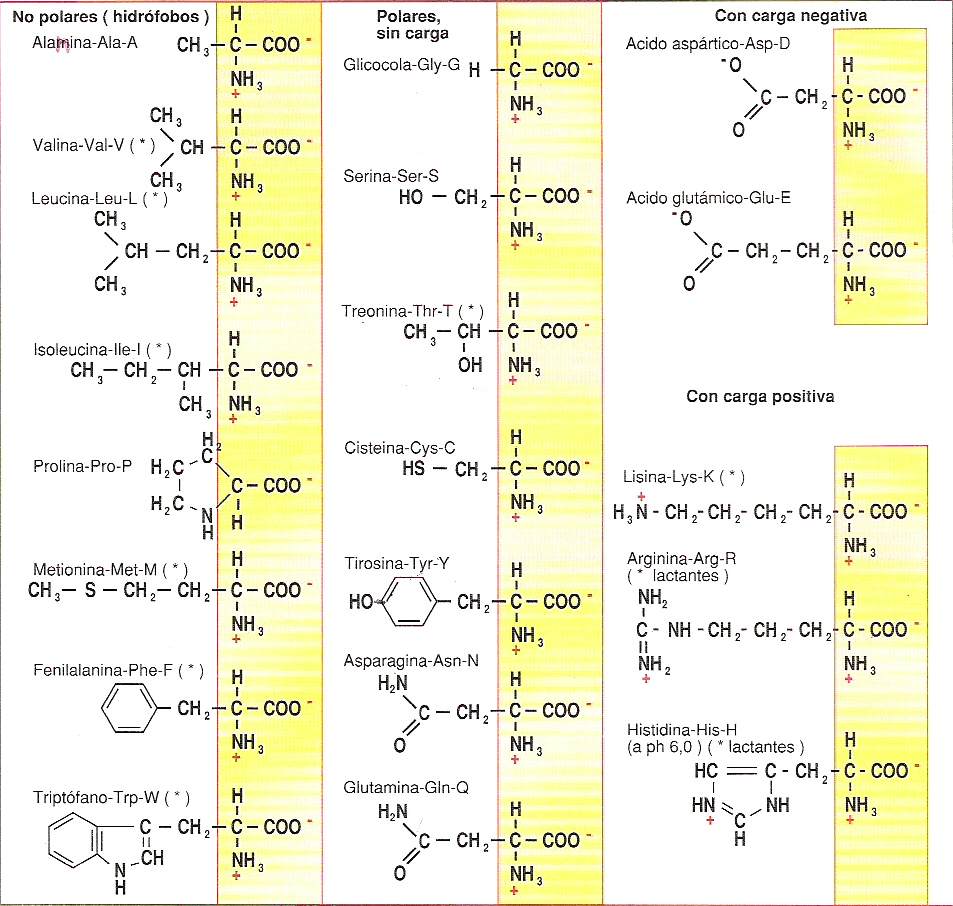 (     )2
ELECTROFORESIS DE AMINOÁCIDOS
Permite separar especies cargadas, 
por acción de un campo eléctrico constante.
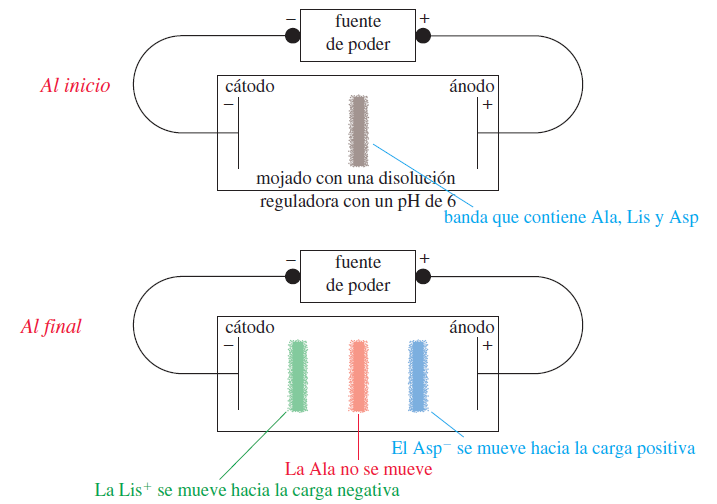 PIAsp: 2,77

PIAla: 6,01

PILis: 8,95
Aminoácidos Esenciales
Arginina (Arg) 
Valina (Val) 
Metionina (Met) 
Leucina (Leu)
Treonina (Tre) 
Fenilalanina (Fen) 
Histidina (His)
Isoleucina (Ile)
Lisina (Lis) 
Triptófano (Trp)
Son esenciales pues los debemos incorporar en la dieta ya que nuestro organismo no puede sintetizarlos.
Participa del metabolismo de las grasas
Presentes en el colágeno
Aminoácidos raros
Los péptidos y las proteínas
Son producto del ensamblado (concatenado) de estos aminoácidos, a través de uniones del tipo amida, entre el carboxilo de un aminoácido y el grupo amino de otro. Esta unión se denomina peptídica:
Extremo C-terminal
Extremo N-terminal
Aminoácido 1
Aminoácido 2
Aminoácido 3
Aminoácido 5
Aminoácido 4
La cantidad de combinaciones posibles es enorme y explica la diversidad de moléculas proteicas que existe en la naturaleza. Oligopéptido: de 2 a 9 aminoácidos. Polipéptido: entre 10 y 100 aminoácidos. Proteína: más de 100 aminoácidos
Podemos reconocer cuatro niveles de complejidad en la estructura de una proteína:
Una estructura primaria: el polipéptido
La estructura secundaria: producto del enrollamiento de la anterior, sobre sí misma.
La estructura terciaria: en donde se verifica un enrollamiento de la estructura secundaria. Es típica en proteínas globulares.
Finalmente, la estructura cuaternaria: aquí se trata del agregado de varias proteínas, formando una estructura superior.
La estructura primaria: la cadena polipeptídica
La unión peptídica está estabilizada por resonancia, entre el par de electrones no enlazante del nitrógeno y el grupo carbonilo. Como consecuencia, el enlace C—N presenta un 40% de carácter doble, lo que limita los grados de libertad que posee la cadena polipeptídica para enrollarse sobre sí misma.
La estructura secundaria
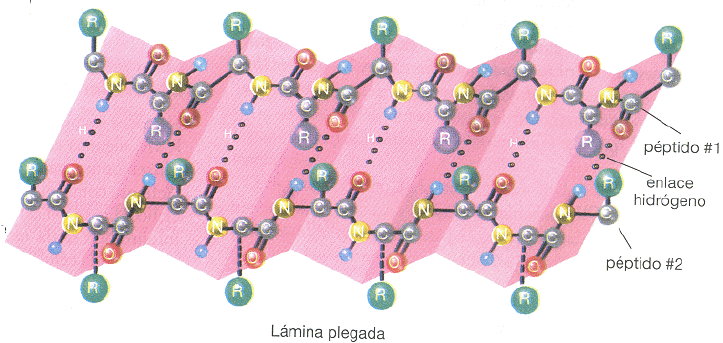 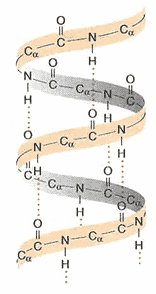 La hélice a puede mudar a lámina b por supresión de algunos puentes H internos.
Lámina b: Pueden ser paralelas (P) o antiparalelas (AP). Cada “hoja” posee un largo de 3,47 Å (0,35 nm).
Además, las proteínas pueden adoptar un enrollamiento no regular, denominado al azar
hélice a: Cada giro contiene 3,6 aminoácidos, con un “paso de rosca” de 0,54 nm, constituyendo un “tubo” de 0,6 nm de diámetro.
La estructura terciaria
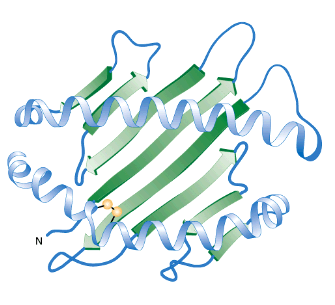 Las interacciones entre las cadenas pueden ser:
Fuerzas de London
Fuerzas dipolo-dipolo (permanentes, inducidas, etc.)
Fuerzas electrostáticas
Enlaces de hidrógeno
Enlaces disulfuro (covalentes)
Hélice a
Enrollamiento al azar
Lámina b
los aminoácidos hidrófobos se encuentran en su interior.
los aminoácidos polares se ubican en la superficie.
Las proteínas globulares tienen forma esférica, mientras que las fibrosas son alargadas.
La estructura cuaternaria
Resultan de la asociación entre proteínas.
Pueden darse entre moléculas idénticas o no
Las fuerzas que la estabilizan son de igual naturaleza que las observadas en las estructuras terciarias.
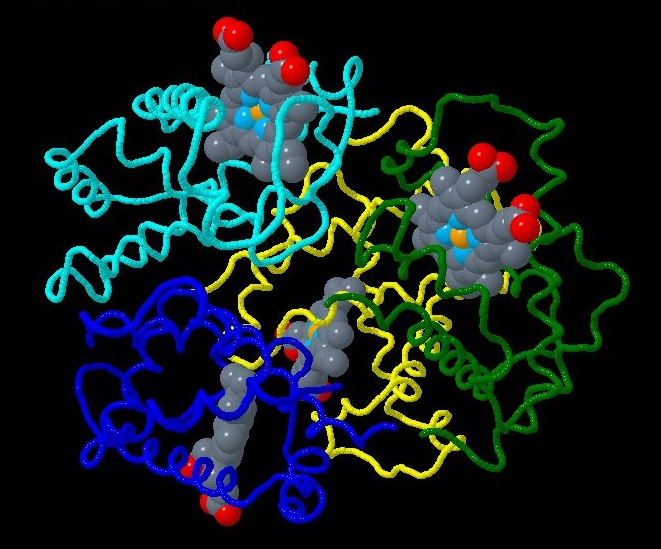 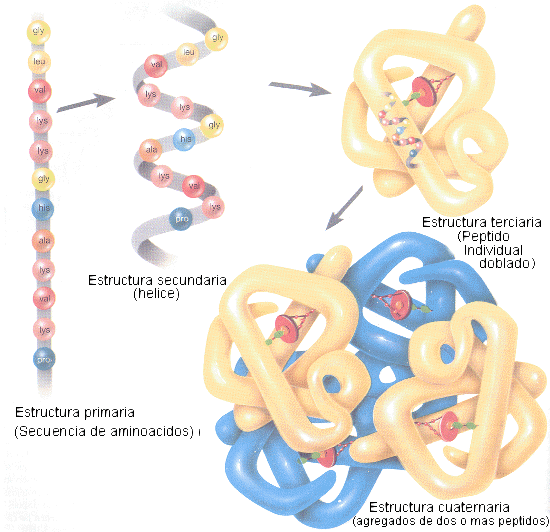 Representación de la estructura cuaternaria de la mioglobina
¿Qué fuerzas estabilizan las estructuras proteicas?
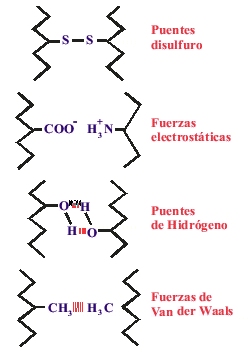 FUERZA CRECIENTE
La estructura secundaria se estabiliza por puente H.
En la terciaria y cuaternaria se pueden dar todas, incluso las covalentes (disulfuro)
15
Caracterización de las proteínas
Constitución aminoacídica: existen varias técnicas, todas parten de la hidrólisis de la cadena peptídica:
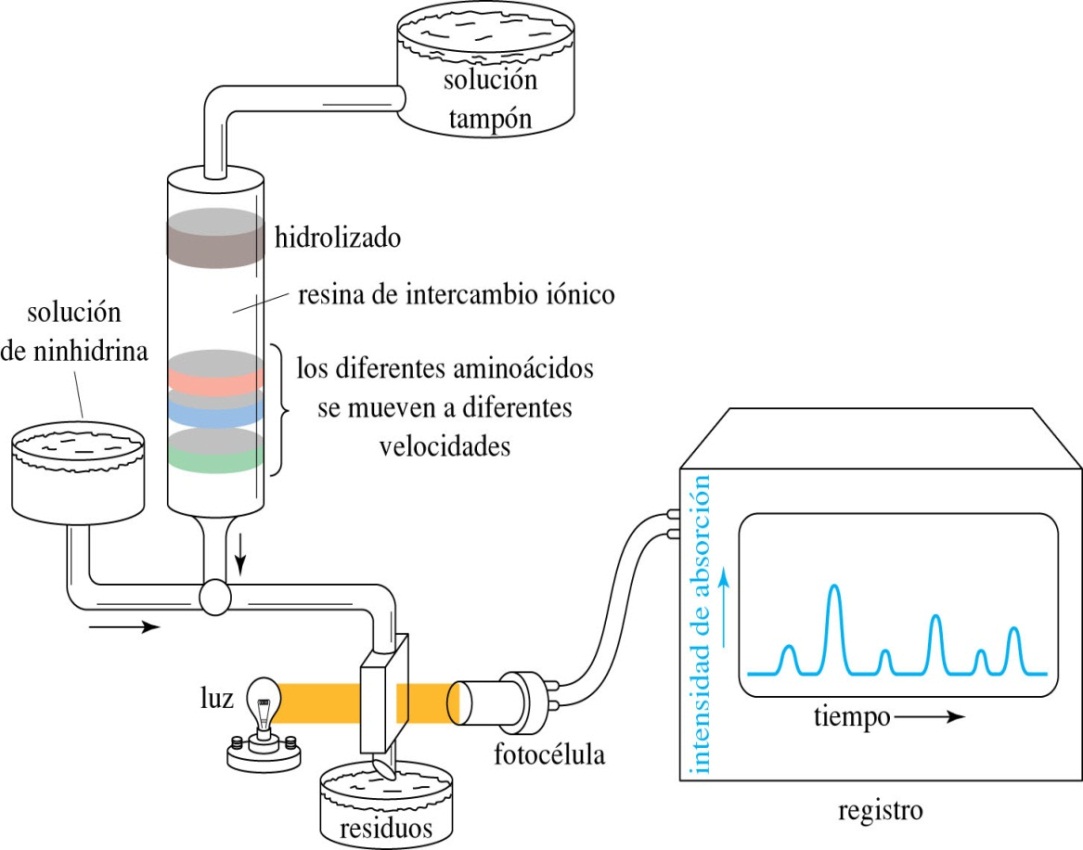 Se mide el contenido total de c/u de los aminoácidos.
Se emplean métodos instrumentales (cromatografía líquida, de intercambio iónico, etc).
Secuenciación de proteínas
El método de Edman:

Feniltiohidantoina
La reacción siempre ocurre sobre el extremo N- terminal.
Se forma una feniltiohidantoína que conserva al aminoácido de ese extremo y es fácilmente identificable (cromatografía)
Existen secuenciadores comerciales que pueden determinar hasta 50 aminoácidos sucesivos.
Para proteínas mayores debe realizarse una hidrólisis parcial que las fragmente.
Para construir la proteína a partir de los fragmentos elucidados se puede obtener la secuencia completa haciendo coincidir los extremos que se corresponden.
Por su especificidad, se prefiere realizar las hidrólisis parciales con enzimas, dado que estas cortan a las proteínas en lugares específicos y conocidos.
[N]
[D]
Desnaturalización de las proteínas
Definición: una proteína se encuentra en estado nativo si es operativa. De lo contrario, está desnaturalizada.
La estabilización de una macromolécula es un proceso cooperativo en donde intervienen una gran cantidad de enlaces de baja energía.
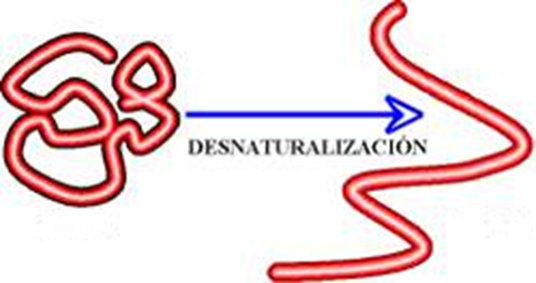 Los estados nativo y desnaturalizado no responden a conformaciones únicas.
Pueden existir varias conformaciones funcionales (nativas) otras tantas que no lo son (desnaturalizadas)
Desnaturalizada
(no funcional)
Nativa (funcional)
K=[D]/[N]
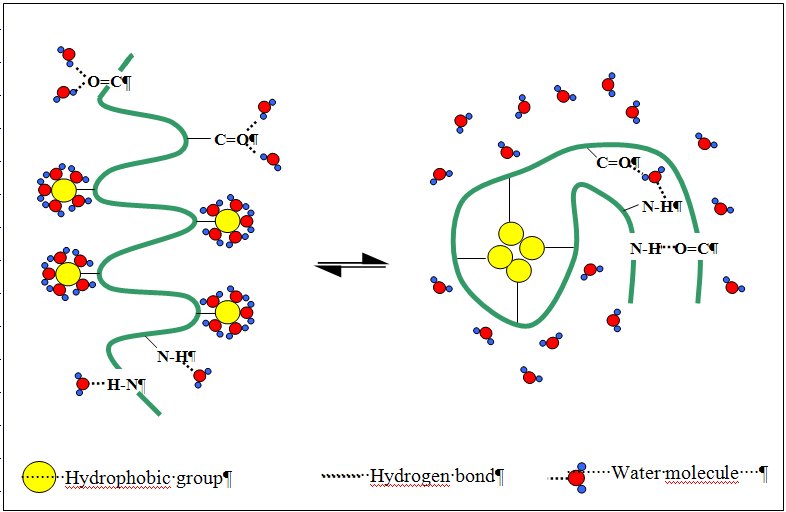 Moléculas de agua desordenadas
Enlaces de hidrógeno
Enlaces de hidrógeno
Moléculas de agua ordenadas
Enlaces hidrófobos
Nativa
Desnaturalizada
Estabilidad térmica de las estructuras proteicas
En la desnaturalización se rompen enlaces (puente H, Van der Waals, electrostácticas, etc)
La cadena se desenrolla (proceso endotérmico, DH>0)
Y se exponen grupos hidrófobos que ordenan el agua a su alrededor (disminución entrópica, DS<0)
Como consecuencia en la mayoría de los casos se precisa energía y la transición ocurre al aumentar T
DG = DH-TDS > 0
Las proteínas desnaturalizadas son más digeribles (nutrición).
El calor permite eliminar a los inhibidores de proteasas presentes en las leguminosas (desnaturalización)
También desnaturaliza enzimas que alteran las verduras congeladas (lipasas y lipoxigenasas)
Desnaturalización por pH
NH2
NH2
COO-
COOH
COOH
NH2
NH3+
pH ácido
En las proteínas las cargas son aportadas por los grupos ionizables de las cadenas laterales de algunos aminoácidos.
Hay un pH en donde las cargas positivas y negativas se igualan (pI)
NH3+
COO-
COOH
NH2
COO-
COOH
pH = pI
NH3+
NH3+
COO-
pH alcalino
NH3+
COO-
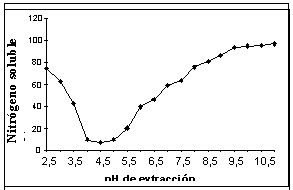 La solubilidad depende del balance de las interacciones proteína-solvente (agua) vs proteína-proteína. Cuando pH = pI prevalecen las segundas y la proteína se vuelve insoluble.
Otros factores que afectan la solubilidad son: la fuerza iónica, las sales, los detergentes, los solventes orgánicos y la acción mecánica.
Separación de las proteínas
Las cargas presentes en las proteínas posibilitan su separación con fines analíticos, como en la electroforesis.
Consiste en someter a una mezcla de proteínas a la acción de un campo eléctrico, que las separa por peso molecular.
El PM de las proteínas se expresa en kilodaltons (kDa). 1kDa = 1000 u.m.a.
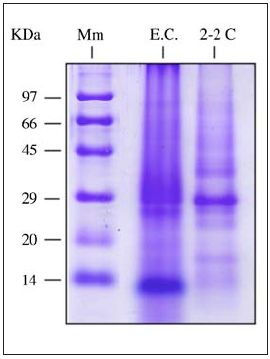 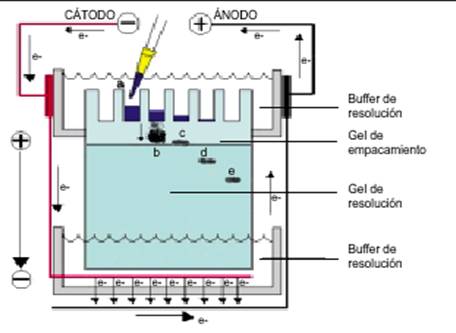 Reacciones de Maillard
Se la conoce también como pardeamiento no enzimático.
Resulta de la reacción entre el grupo carbonilo de un azúcar reductor y un grupo amino libre en la proteína (histidina, arginina o lisina)
El color se debe a las Melanoidinas
Coloración típica en productos horneados, postres, dulce de leche, etc.
Con aminoácidos libres dan productos volátiles con olores típicos de productos horneados ej: lisina y prolina dan olor a pan.
La coloración se favorece para aw entre 0,6 y 0,9 y pH alcalinos.
Aspecto negativo: Reduce la disponibilidad de aminoácidos esenciales, como la lisina
Reacción del Biuret
Permite determinar la presencia de péptidos por formación de un complejo coloreado, con el Cu2+ en medio alcalino
Su nombre proviene del biuret, un derivado de la urea que, en presencia de Cu2+ da una fuerte coloración rosa-violeta en medio alcalino.
Los grupos amino desplazan a las moléculas de agua y forman un nuevo complejo, de color rosa-violeta
Cada molécula de urea forma un ciclo de seis elementos, con el Cu.
Biuret
Complejo tetracoordinado de Cu2+ con agua
Color azul
Cuando un péptido se pone en condiciones similares (Cu, medio alcalino), también se forma un complejo de coordinación.
A fin de que no existan impedimentos para la formación de ambos ciclos con el cobre, es necesario que almenos el péptido tenga 4 aminoácidos (tetrapéptido) o más.
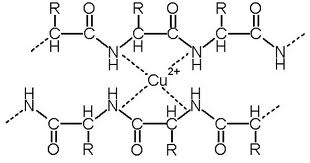 Seguimos la próxima clase